Задание
«Знакомство с искусством театра теней»
Для учащихся 3-го года обучениядополнительной общеразвивающей программы «Театр»
Возраст 6 - 7 лет Педагог дополнительного образования Зотова Ирина Вячеславовна
МБУДО «Центр внешкольной работы»
2025
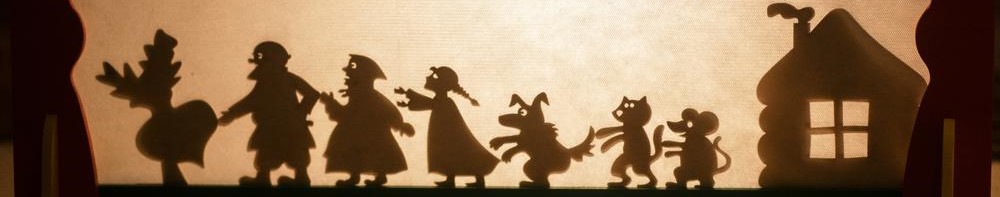 Здравствуйте, уважаемые родители!Предлагаю вам с детьми поиграть в теневой театр.Что такое теневой театр? Как он устроен?
Для появления тени необходим источник света. 
Актерами теневого театра может быть что угодно. 
Между источником света (лампой или фонариком) и экраном могут располагаться
куклы, формы вырезанные из бумаги, руки,
фигурки пальчикового театра и сами актеры – люди.
В театре теней свет должен падать сзади и сверху. 
Силуэты кукол должны находиться
между источником света и экраном. 
А зрители должны сидеть с другой стороны,
на некотором расстоянии от теневого театра.
Поиграйте с детьми в театр тенейс помощью рук.
Погасите свет, включите фонарик или лампу и попробуйте повторить персонажей
с помощью примеров на картинках.
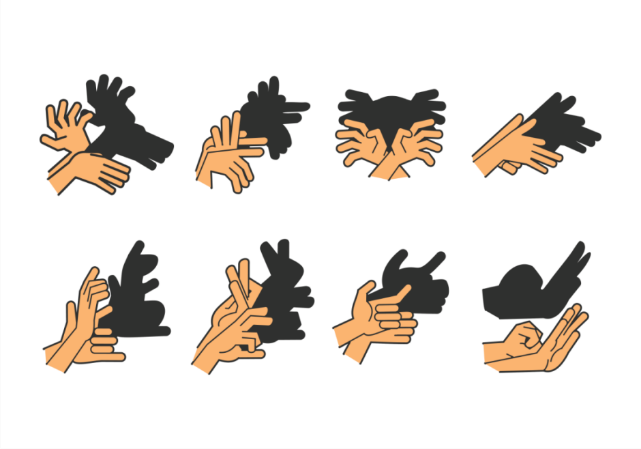 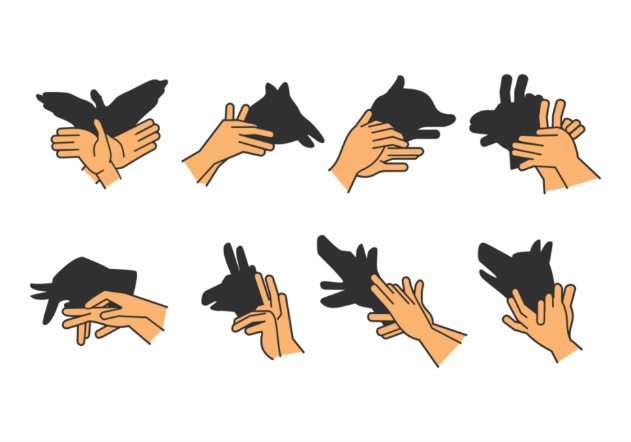 Дорогие родители, выполните задания 
вместе с детьми.
На следующем нашем занятии мы обязательно разберем эту тему подробнее.
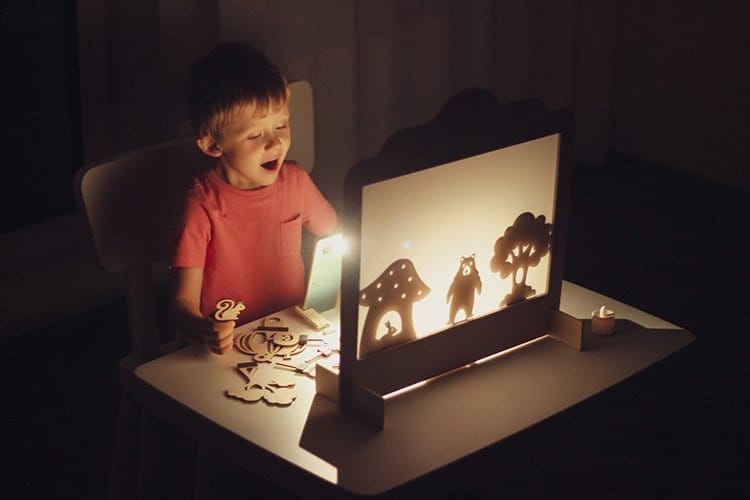 Благодарю за внимание! 
Успехов в творчестве!